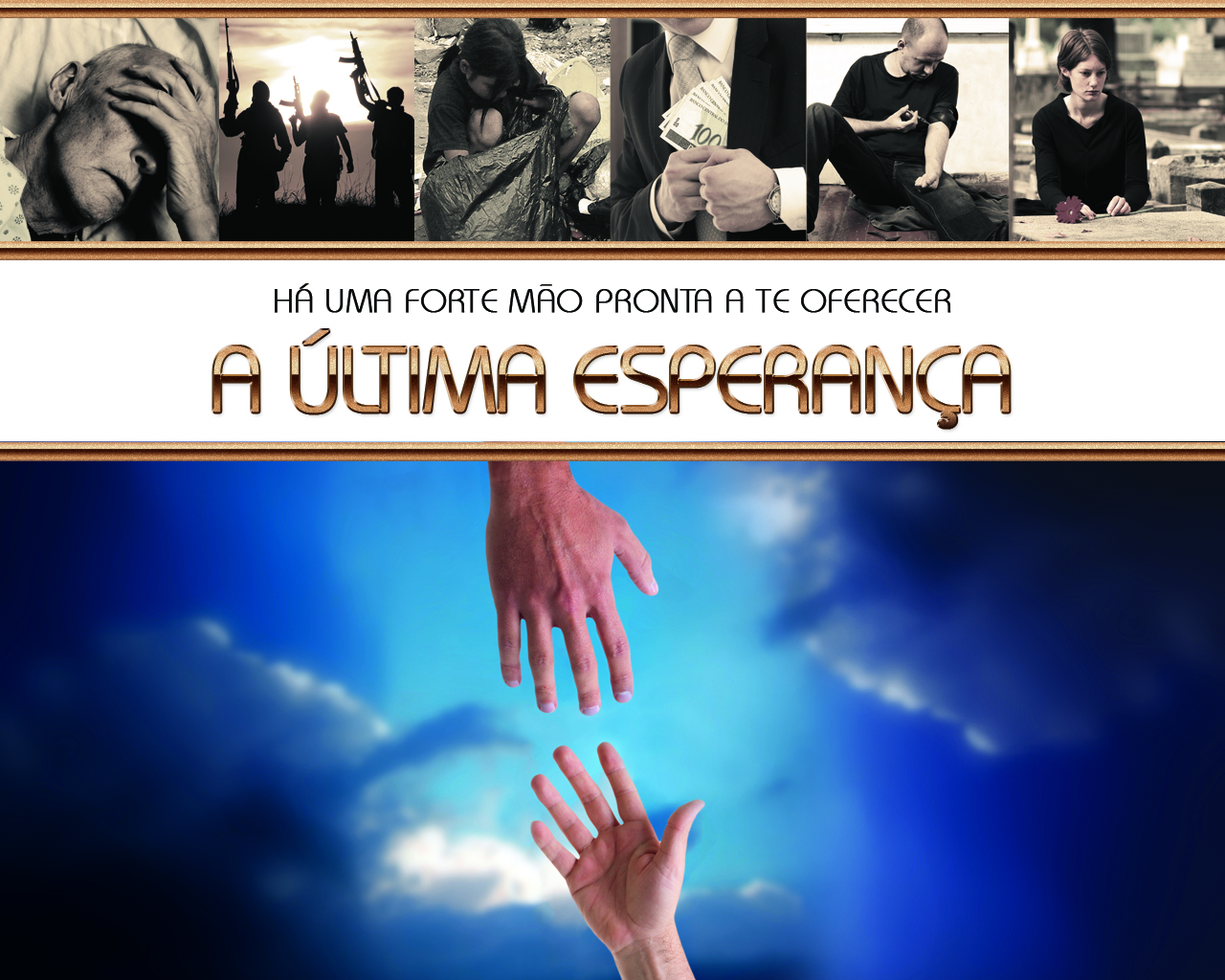 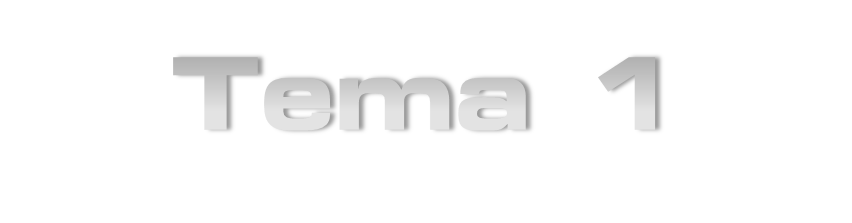 O LIVRO DA
ESPERANÇA
A Bíblia é o maior dos livros. Nenhuma obra chega perto do que é e o que representa a Bíblia.
Como a Bíblia chegou até nós? Quem a escreveu? Posso confiar no que ela me diz?
Existe um mecanismo pelo qual o conteúdo da Bíblia chegou até nós!
1. Revelação
2. Inspiração
3. Iluminação
Revelação
1
É o ato divino pelo qual Deus revela aquilo que o homem não poderia descobrir por si próprio.
Inspiração
2
Significa literalmente “o Espírito em”. É o ato divino, ou fenômeno, pelo qual Deus habilita o profeta a comunicar de forma confiável o que lhe foi revelado.
Iluminação
3
É o ato divino pelo qual Deus habilita qualquer pessoa a entender a mensagem profética.
O que é a Bíblia?
A palavra Bíblia vem do grego, através do latim, e significa: livros.
ANTIGO TESTAMENTO
Pentateuco
Livros Históricos
Livros Poéticos
Profetas Maiores
Profetas Menores
NOVO TESTAMENTO
Evangelhos
Histórico
Cartas ou Epístolas
Profético
EVIDÊNCIAS 
da originalidade da Bíblia:
1.  Unidade
2.  Atualidade
3.  Profecias
4.  Arqueologia
5.  Poder Transformador
O livro do Apocalipse
A Palavra Apocalipse vem do grego APOKÁLIPSIS. Não escondido. Não oculto. Revelação.
Atos dos Apóstolos, 585
“No Apocalipse todos os livros da Bíblia se encontram e se cumprem”.
O livro do Apocalipse
27 livros dos 39 do Antigo Testamento são citados no Apocalipse;

De seus 404 versículos, 276 são citações de outros autores bíblicos
Etapas que o Apocalipse passou até chegar a nós:
1. Deus revelou a Jesus;
2. Jesus revelou ao anjo;
3. O Anjo revelou ao profeta João;
3. João revelou à Igreja;
4. A Igreja tem a MISSÃO DE REVELAR a mensagem a TODO O MUNDO;
O conteúdo do Apocalipse
INTRODUÇÃO (1:1-20);
CARTAS ÀS SETE IGREJAS (2:1-3:22);
A VISÃO DO TRONO (4:1-5:14);
A VISÃO DOS SETE SELOS (6:1-8:1);
AS SETE TROMBETAS (8:2-11:19);
A MULHER VESTIDA DE SOL (12:1-13:18)
AS TRÊS MENSAGENS ANGÉLICAS  (14:1-20);
AS SETE PRAGAS (15:1-16:21);
O JULGAMENTO DE BABILÔNIA (17:1-19:10);
 OS EVENTOS FINAIS (19:11-20:15);
 A DESCRIÇÃO DA NOVA TERRA (21:1-22:5);
 CONCLUSÃO (22:6-21);
João 14:6
“Eu Sou o caminho, a verdade e a vida...”
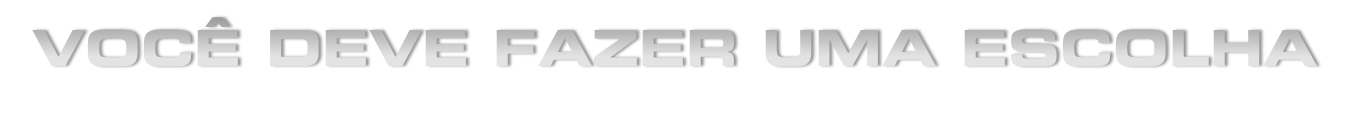 Qual o caminho que você deseja seguir?